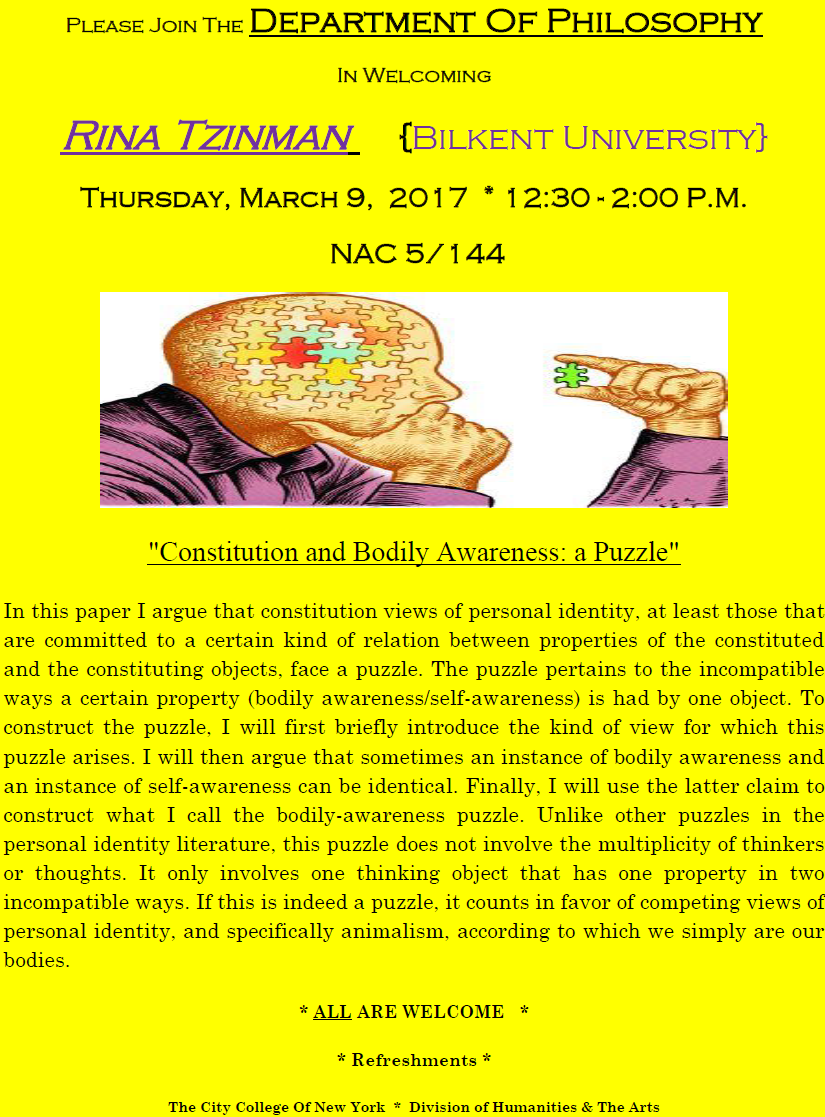 no office hour today
Introduction to Philosophy
Plato’s Republic
The Golden Age
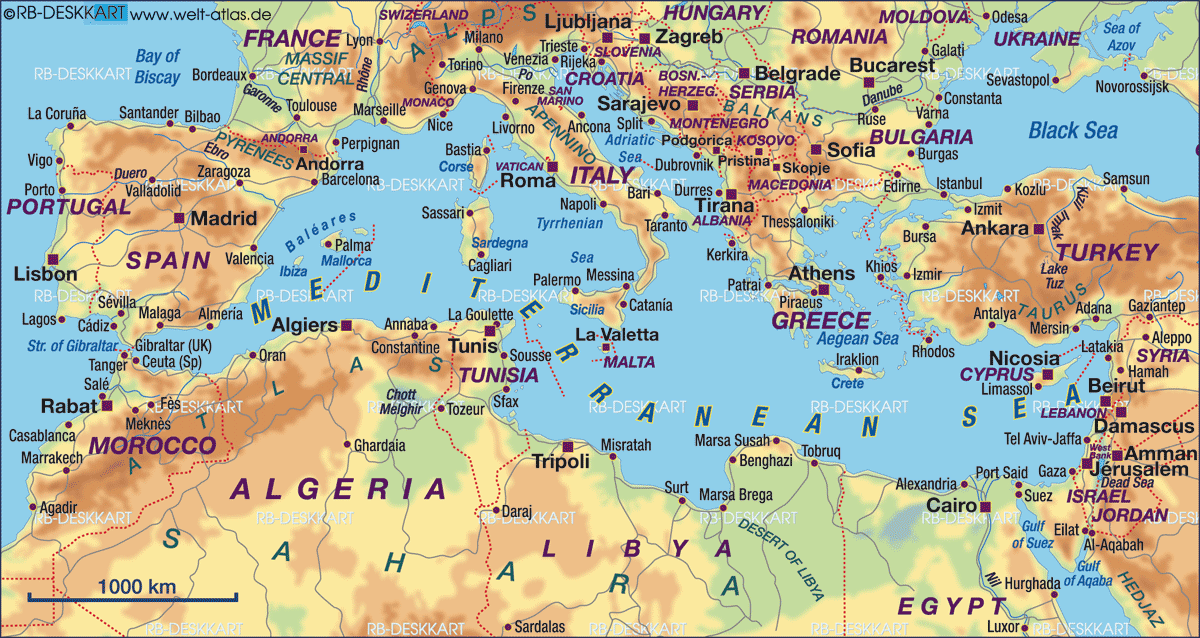 Aristotle
322
384
Plato
347
427
Socrates
399
469
404
431
499
449
Peloponnesian War
Greco-Persian Wars
Introduction to Philosophy
Plato’s Republic
The Golden Age
Aristotle
322
384
Plato
347
427
Socrates
399
469
404
431
499
449
Peloponnesian War
Greco-Persian Wars
Introduction to Philosophy
Plato’s Republic
The Golden Age
Democracy
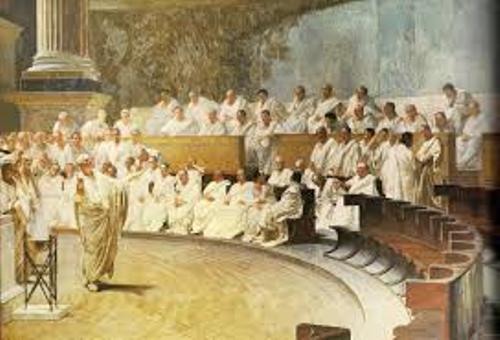 Introduction to Philosophy
Plato’s Republic
The Golden Age
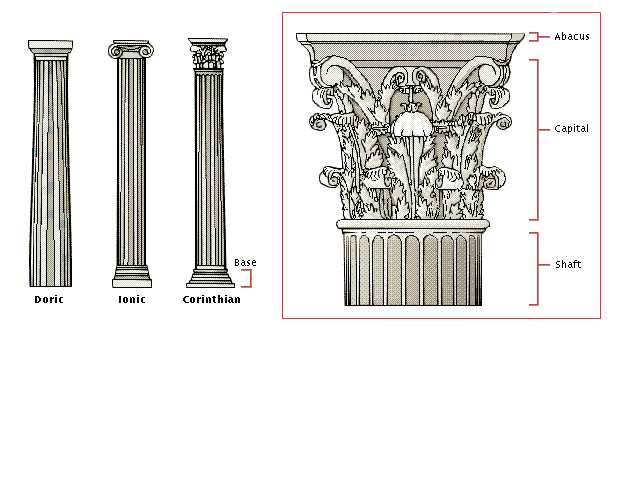 Architecture
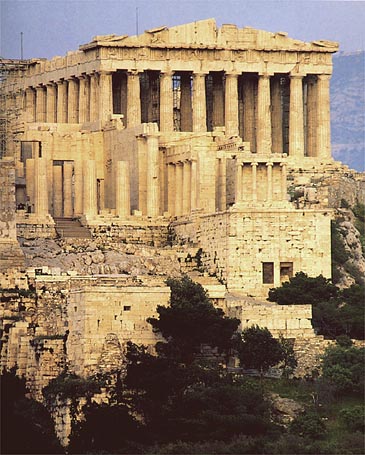 Introduction to Philosophy
Plato’s Republic
The Golden Age
Greek Drama
Tragedies
Comedies
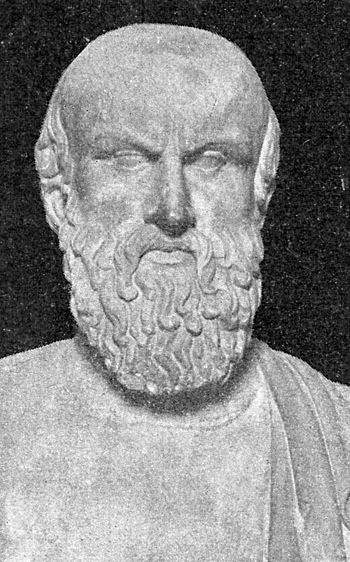 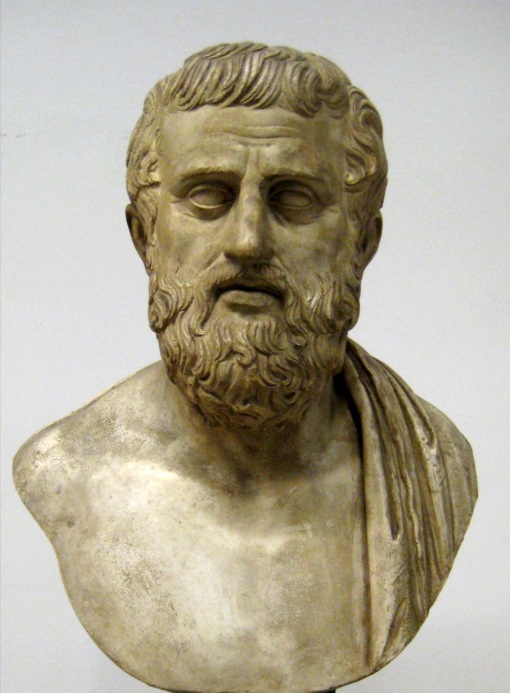 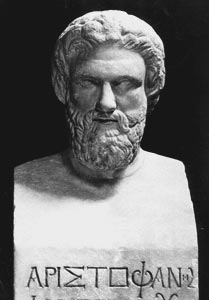 Aeschylus
Sophocles
Aristophanes
Introduction to Philosophy
Plato’s Republic
The Golden Age
Greek Art
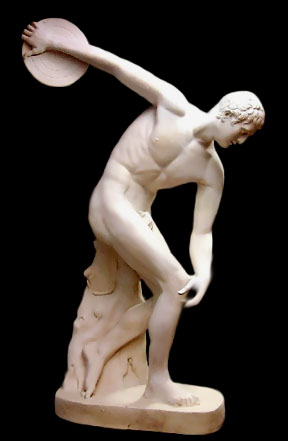 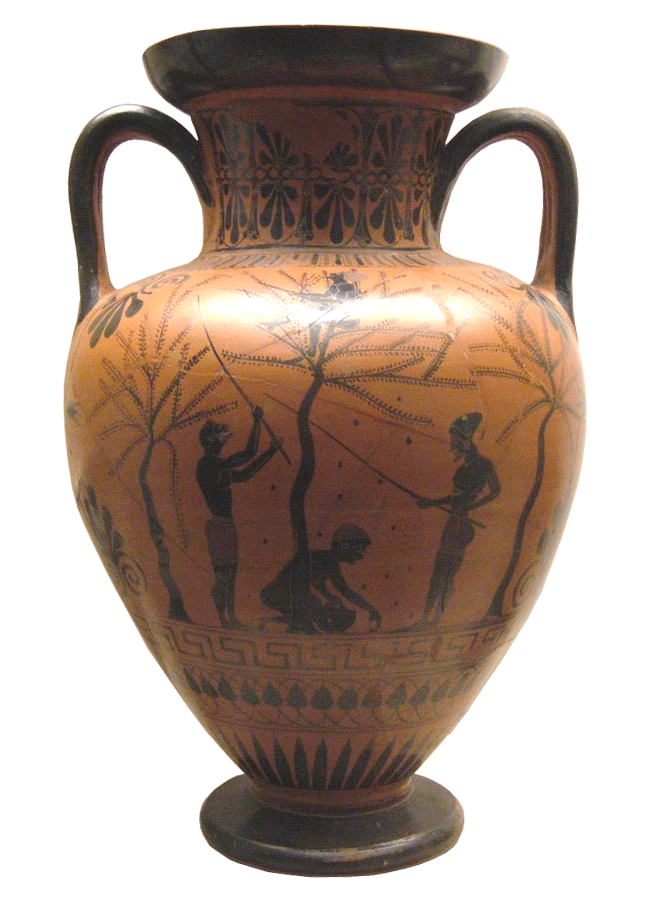 Comedies
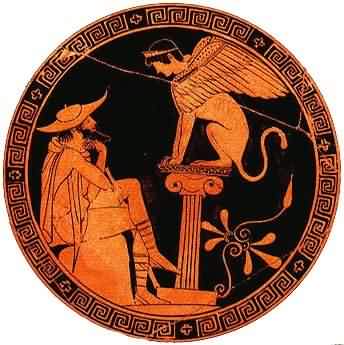 Tragedies
Introduction to Philosophy
Plato’s Republic
The Golden Age
History, Medicine, Mathematics
History
Herodotus
“father of history”

Medicine
Hippocrates
Hippocratic Oath – all patients must be treated regardless of class

Mathematics
Euclid
Archimedes
Introduction to Philosophy
Plato’s Republic
Greek Philosophy
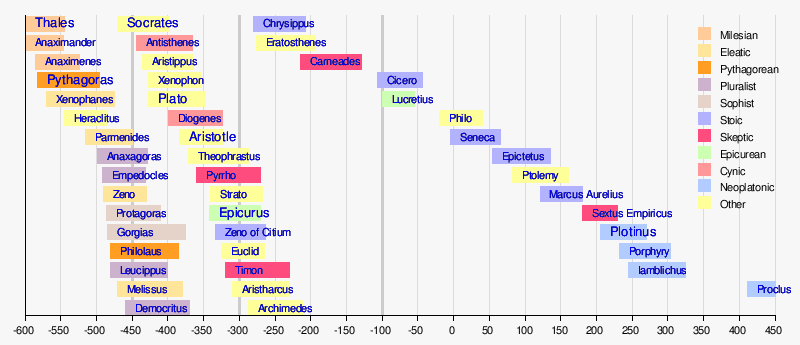 Introduction to Philosophy
Plato’s Republic
Greek Philosophy
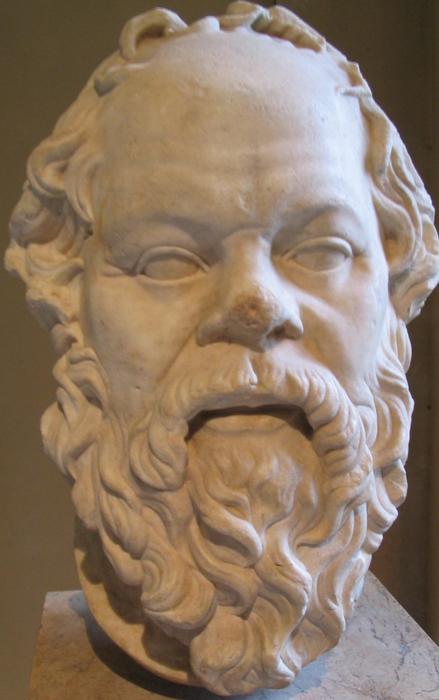 Socrates
“True knowledge consists in knowing that you know nothing.”
“I cannot teach anybody anything, I can only make them think.”
“The unexamined life is not worth living.”
Introduction to Philosophy
Plato’s Republic
Greek Philosophy
Socrates
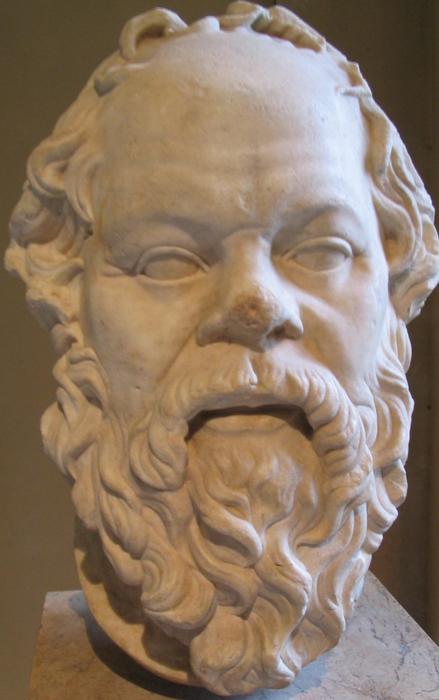 Left no writing
Dialectic method 
(Conversational/Based upon reason and logic)
Argued against relativism
Popular among the youth
Placed on trial for impiety and corrupting the youth
Was executed in 399 – drank poison hemlock
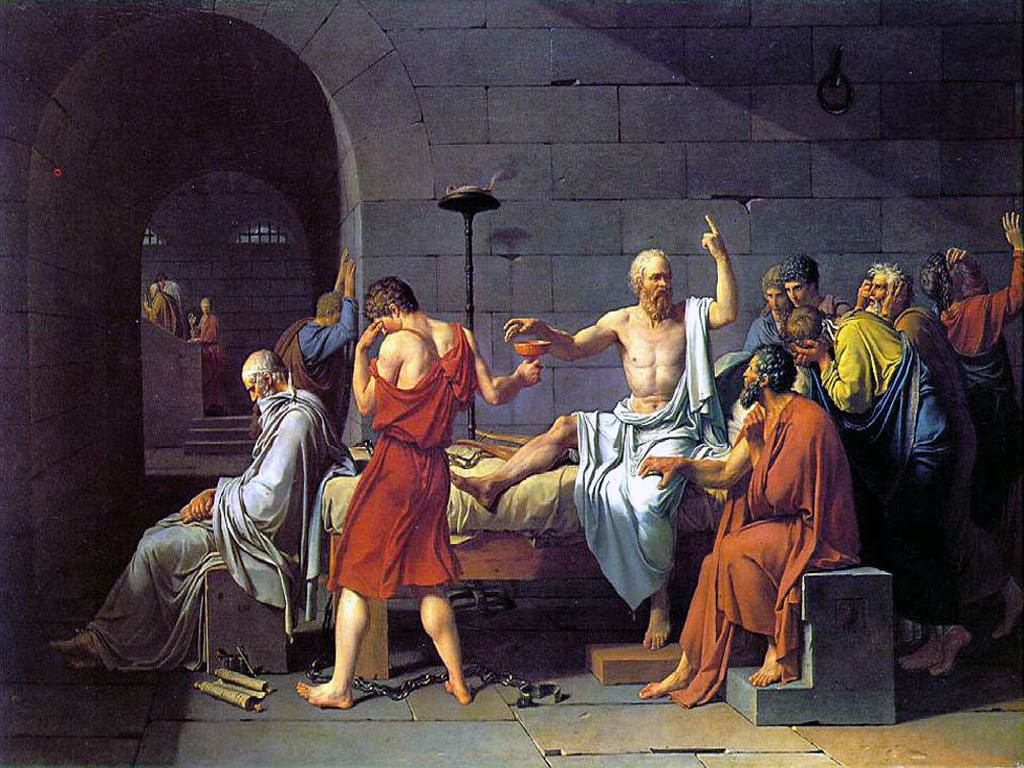 Introduction to Philosophy
Plato’s Republic
Greek Philosophy
Socrates
Socratic Method:
Admit ignorance.
Never rely on tradition.
Continuously question.
Formulate your own opinions.
Test your opinions with others.
Introduction to Philosophy
Plato’s Republic
Greek Philosophy
Plato
Student of Socrates
Most important source of info on Socrates
Founded the Academy
Travelled extensively
Wrote dialogues
Universal Forms was a recurring theme
The Republic – most important dialogue

Senses provide only illusion
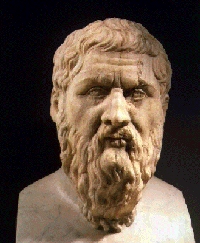 Introduction to Philosophy
Plato’s Republic
Greek Philosophy
Aristotle
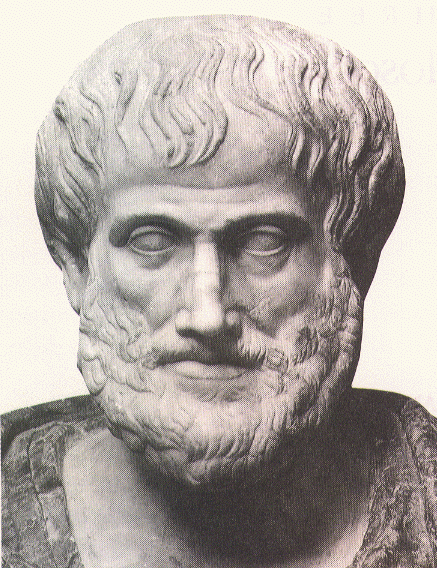 “Man is by nature a political animal.”
“All things in moderation”
Introduction to Philosophy
Plato’s Republic
Greek Philosophy
Aristotle
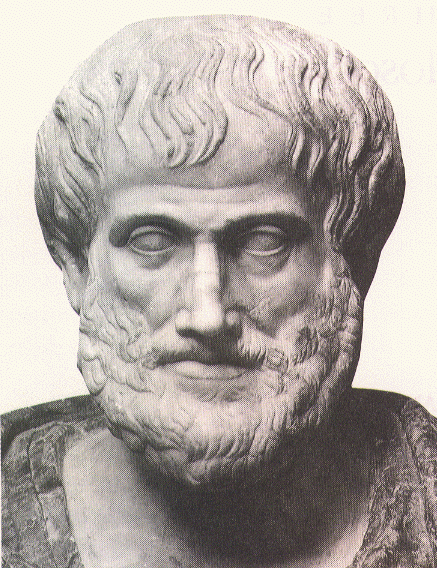 Student of Plato
After leaving the Academy founded the Lyceum
Teacher of Alexander the Great
Developed Logic as a field of study
Devised a complex system of classification
Views on Government
Introduction to Philosophy
Plato’s Republic
Greek Philosophy
Aristotle
Plato – essences (truths) could be found in forms that existed independently of nature by looking inward (introspection).
Aristotle – essences could  be known only by studying nature.

Plato – primary principles come from pure thought; all knowledge existed independently of nature.
Aristotle – primary principles (premises) were attained by examining nature; nature and knowledge were inseparable.
Introduction to Philosophy
Plato’s Republic
Greek Philosophy
Plato
The Republic
In the Republic, Plato imagines a utopia or perfect society.The central element of this society is that it is ruled by philosophers.Plato advances numerous arguments for his ideal state but one is important to bear in mind:	Plato thinks ruling is a specialised skill no less than, say, making shoes or 	building a ship.	Therefore, he thinks it no more sensible to have unskilled non-specialists 	ruling than making ships or shoes.
Introduction to Philosophy
Plato’s Republic
Greek Philosophy
Plato
The Republic
In the book's dialogue, Socrates discusses the meaning of justice and whether or not the just man is happier than the unjust man with various Athenians and foreigners.

They consider the natures of existing regimes and then propose a series of different, hypothetical cities in comparison. This culminates in the discussion of a hypothetical city-state ruled by a philosopher king.

They also discuss the theory of forms, the immortality of the soul, and the role of the philosopher and that of poetry in society.

The dialogues may have taken place during the Peloponnesian War.
Introduction to Philosophy
Plato’s Republic
Greek Philosophy
Plato
The Republic
Divided Line
Ascent from images through perceptions through hypotheses to first principles (ideas).
Understanding
Thought (mathematical hypothesis)
Belief or opinion
Imaging (picture-thinking)
Introduction to Philosophy
Plato’s Republic
Greek Philosophy
Plato
1st section - images, shadows, reflections
2nd section - animals, things 
Things in the 1st section copy those in the 2nd. 
3rd section - figures from the visible realm: mathematics.
4th section - no images but ideas themselves
The Republic
Visible
Intelligible
Introduction to Philosophy
Plato’s Republic
Greek Philosophy
Plato
The Republic
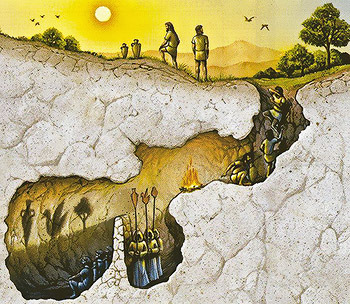 Introduction to Philosophy
Plato’s Republic
Greek Philosophy
Plato
The Republic
Line
Cave
The shadows
The objects on the wall
Reflections and shadows
Objects outside the cave
Imagination
Belief

Thought

Understanding
“He, then, who believes in beautiful things, but neither believes in beauty itself nor is able to follow when someone tries to guide him to the knowledge of it—do you think that his life is a dream or a waking?

Just consider. Is not the dream state, whether the man is asleep or awake, just this: the mistaking of resemblance for identity?”

“I should certainly call that dreaming,” he said. 

“Well, then, take the opposite case: the man whose thought recognizes a beauty in itself, and is able to distinguish that self-beautiful and the things that participate in it, and neither supposes the participants to be it nor it the participants—is his life, in your opinion, a waking or a dream state?”

“He is very much awake,” he replied.

“Could we not rightly, then, call the mental state of the one as knowing, knowledge, and that of the other as opining, opinion?”

“Assuredly.” “Suppose, now, he who we say opines but does not know should be angry and challenge our statement as not true. Can we find any way of soothing him and gently winning him over, without telling him too plainly that he is not in his right mind?”

“We must try,” he said.

“Come, then, consider what we are to say to him, or would you have us question him in this fashion—premising that if he knows anything, nobody grudges it him, but we should be very glad to see him knowing something—but tell us this: Does he who knows know something or nothing? Do you reply in his behalf.”

“I will reply,” he said, “that he knows something.”

“Is it something that is or is not?”

“That is.”
The Republic Book V 476c-e
Socrates explains what distinguishes the lover of sights and sounds, the pseudo-intellectual, from the true philosopher. The lover of sights and sounds takes the sensible objects around him for the most real things, not recognizing that there is a higher level of reality in the intelligible realm. In particular, he goes around talking about beauty, billing himself as an expert on beauty, and yet he does not even realize that there is such a thing as the Form of the Beautiful, which is the cause of all sensible beauty.
The result, then, is that more plentiful and better-quality goods are more easily produced if each person does one thing for which he is naturally suited, does it at the right time, and is released from having to do any of the others.